Future challenges in Physical Therapy
Physical therapy’s moral mission
Professionalism and the physical therapist
[Speaker Notes: Realms:fields]
Physical Therapy’s Moral Mission
WW1
Polio epidemics 1950s
Elders thinking combining care with science
And offering services to movement disorder.

Sense of professionalism.
concept of scientifically informed service to
patients with movement dysfunctions
Future concerns
EBP
DPT
Billing issues
Complementary therapies ***
[Speaker Notes: **after checking validity, PT will use Csac,Acu etc]
Future issues in Physiotherapy
Professionalism and Physical therapy
Future goals change  with new PT generation
Anticipation level.
4 component model of professional behavior
Four component model of professional behavior
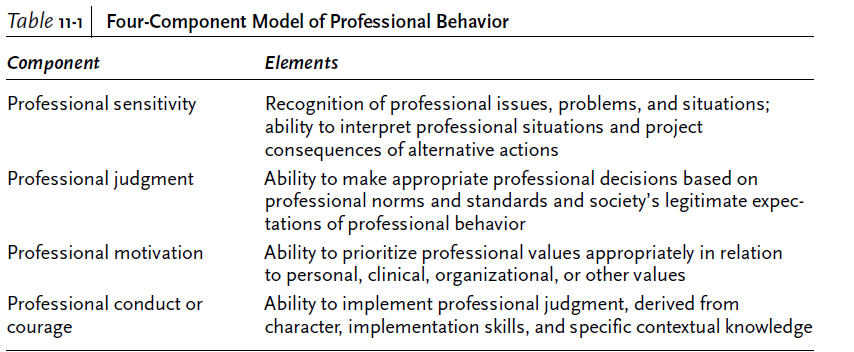